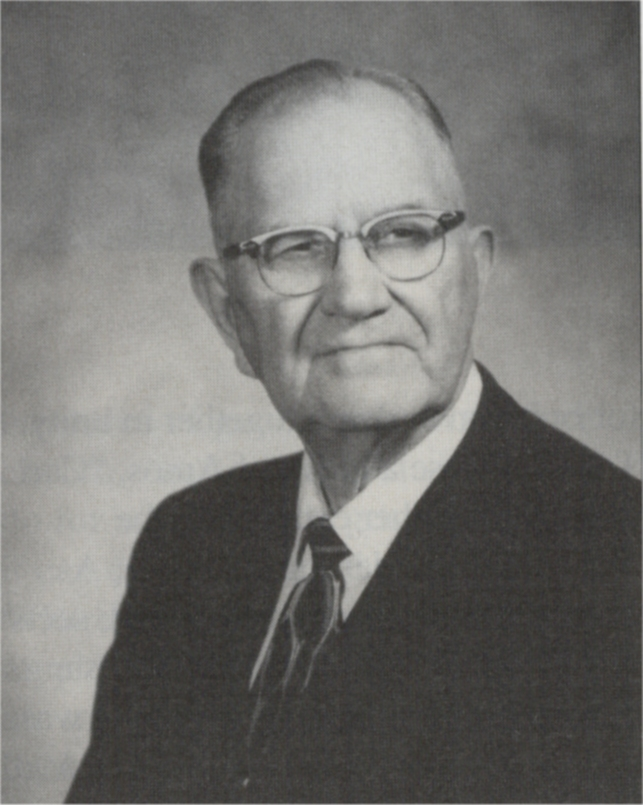 “The world has lost the right of prayer, and saints have failed to pray; what loss sustained beyond repair!  How blind of heart are they!  The Father speaketh in His word, He talks no other way!  And to converse with Him, our Lord, we must take time to pray!  There is no trial, grief, or pain, no moment of the day, but that we may in Jesus’ name incline our souls to pray!”
L.O. Sanderson
1901-1992
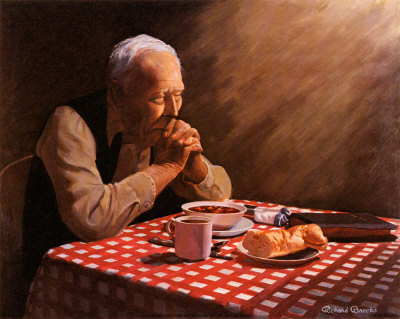 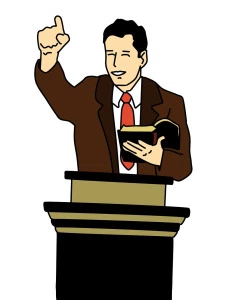 2Continue steadfastly in prayer, being watchful in it with thanksgiving.
3At the same time, pray also for us, that God may open to us a door for the word, to declare the mystery of Christ, on account of which I am in prison— 
4that I may make it clear, which is how I ought to speak.
5Walk in wisdom toward outsiders, making the best use of the time.
6Let your speech always be gracious, seasoned with salt, so that you may know how you ought to answer each person.
 				- Colossians 4:2-6
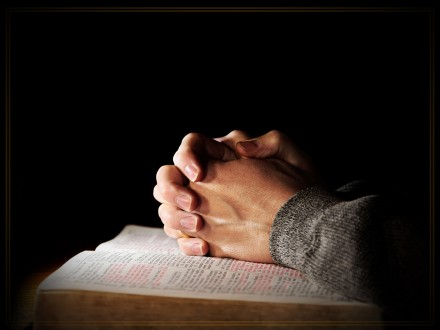 What To Pray For?
PRAY . . . . . WATCH  . . . . . GIVE THANKS 

2Continue steadfastly in prayer, being watchful in it with thanksgiving.
3At the same time, pray also for us, that God may open to us a door for the word, to declare the mystery of Christ, on account of which I am in prison— 
4that I may make it clear, which is how I ought to speak.
5Walk in wisdom toward outsiders, making the best use of the time.
6Let your speech always be gracious, seasoned with salt, so that you may know how you ought to answer each person.
 				- Colossians 4:2-6
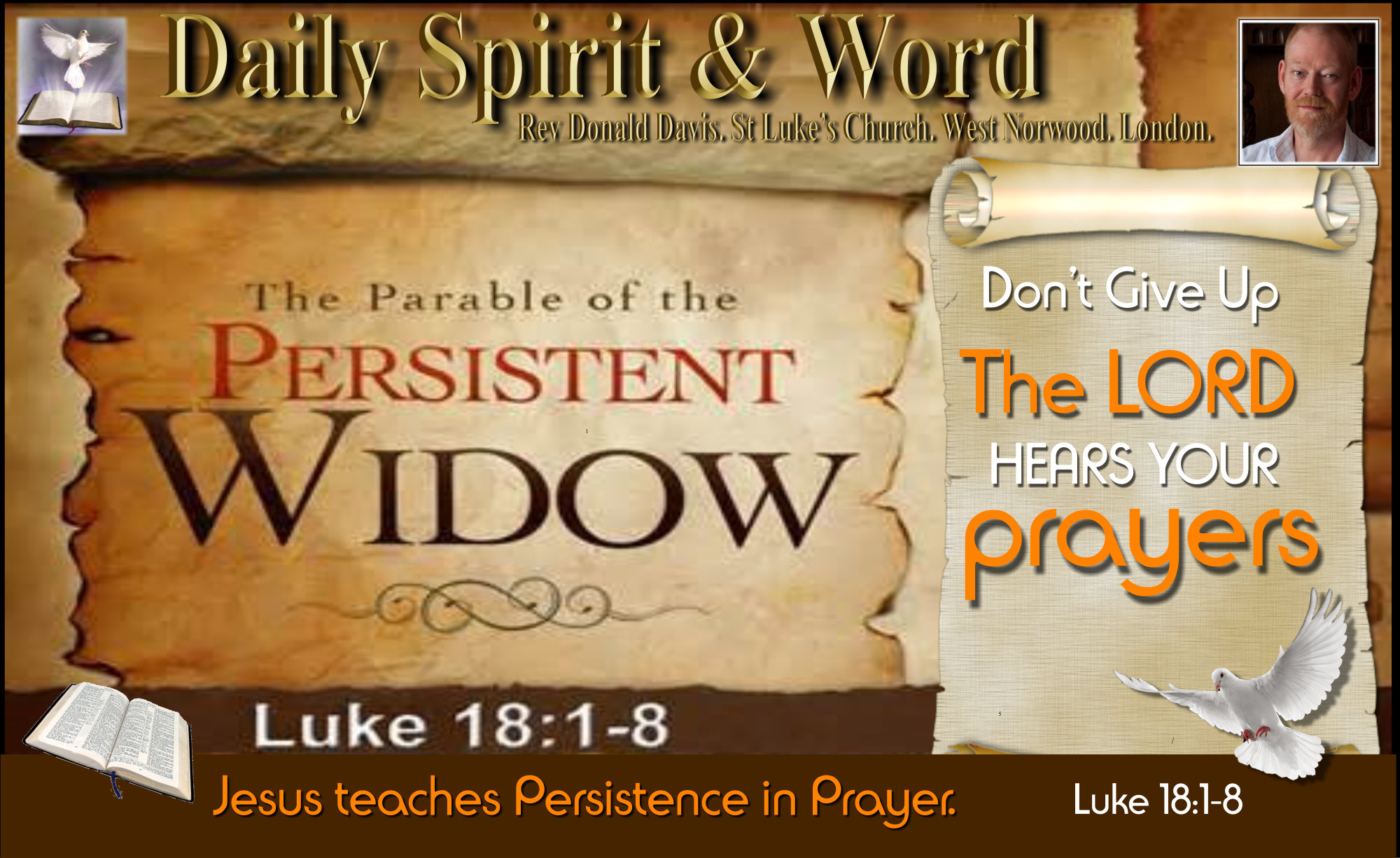 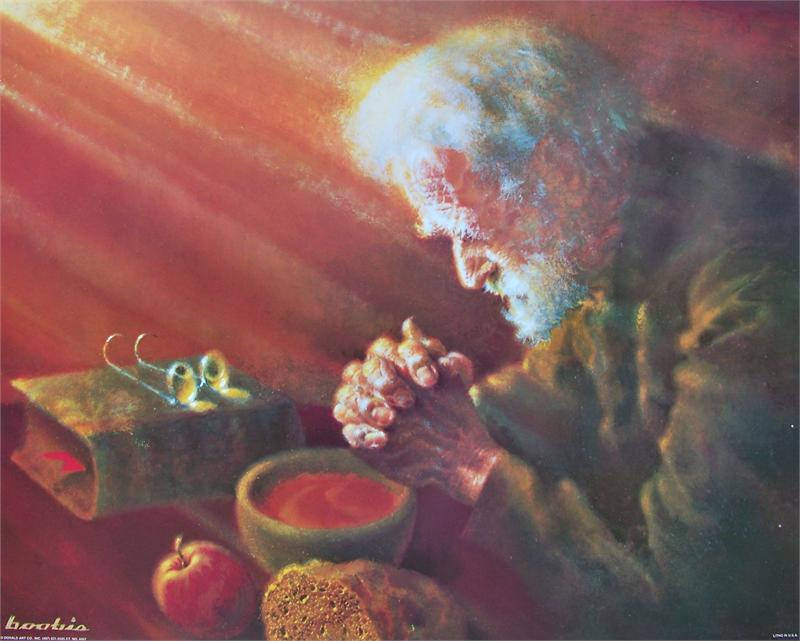 Persisitent
Determined 
Faithful
PRAYER
2Continue steadfastly in prayer, being watchful in it with thanksgiving.
3At the same time, pray also for us, that God may open to us a door for the word, to declare the mystery of Christ, on account of which I am in prison— 
4that I may make it clear, which is how I ought to speak.
5Walk in wisdom toward outsiders, making the best use of the time.
6Let your speech always be gracious, seasoned with salt, so that you may know how you ought to answer each person.
 				- Colossians 4:2-6
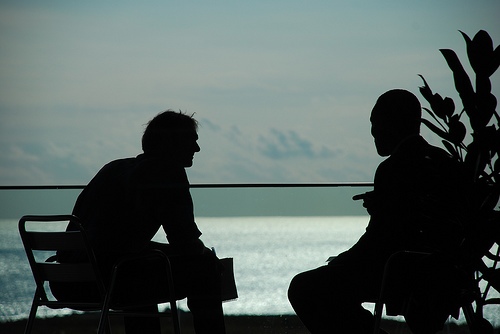 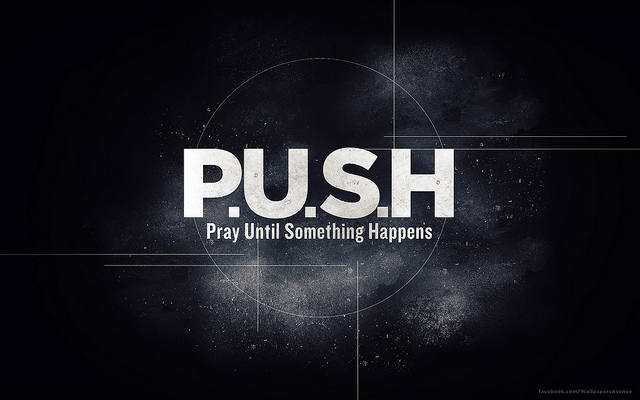 PRAY . . . . . WATCH  . . . . . GIVE THANKS
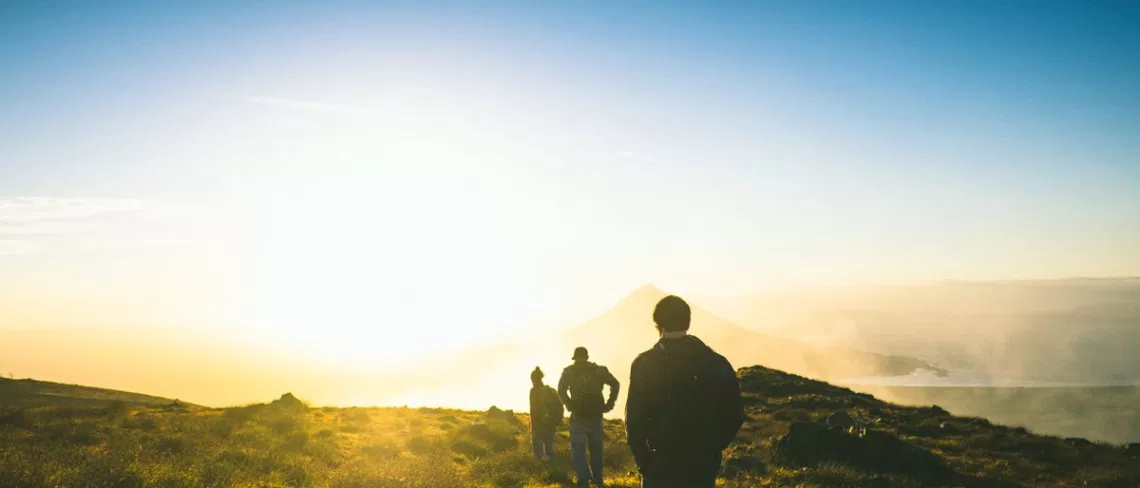 PRAYER + PROCLAMATION = EVANGELISM
2Continue steadfastly in prayer, being watchful in it with thanksgiving.
3At the same time, pray also for us, that God may open to us a door for the word, to declare the mystery of Christ, on account of which I am in prison— 
4that I may make it clear, which is how I ought to speak.
5Walk in wisdom toward outsiders, making the best use of the time.
6Let your speech always be gracious, seasoned with salt, so that you may know how you ought to answer each person.
 				- Colossians 4:2-6
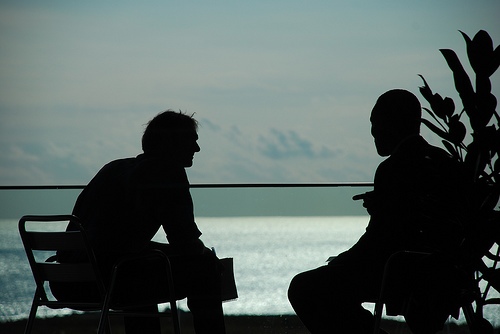 Would you pray for us?
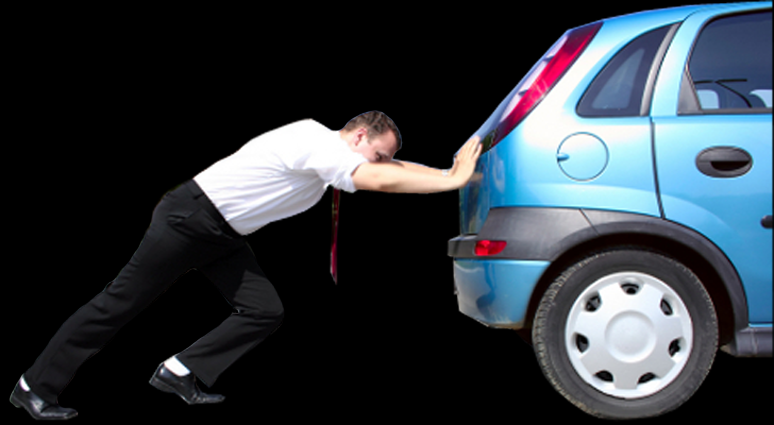 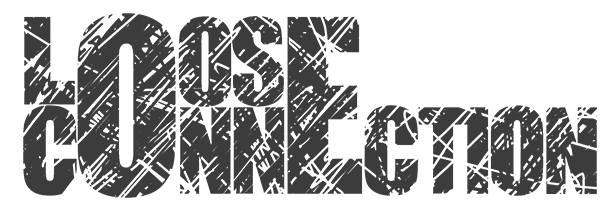 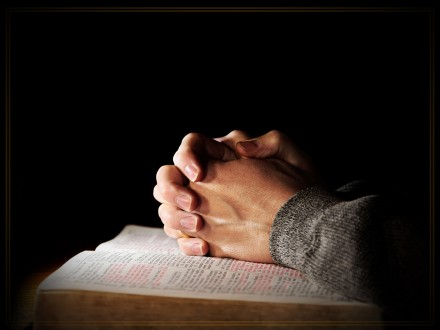 Continue Steadfastly in Prayer!
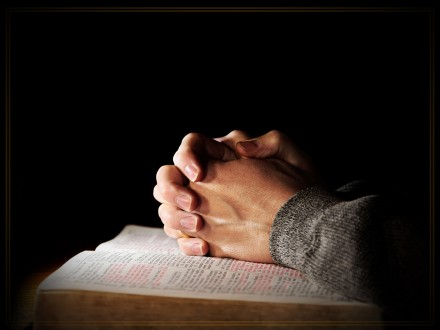 PRAY
WATCH
GIVE THANKS